Liste des consignes : Actions plastiques GS
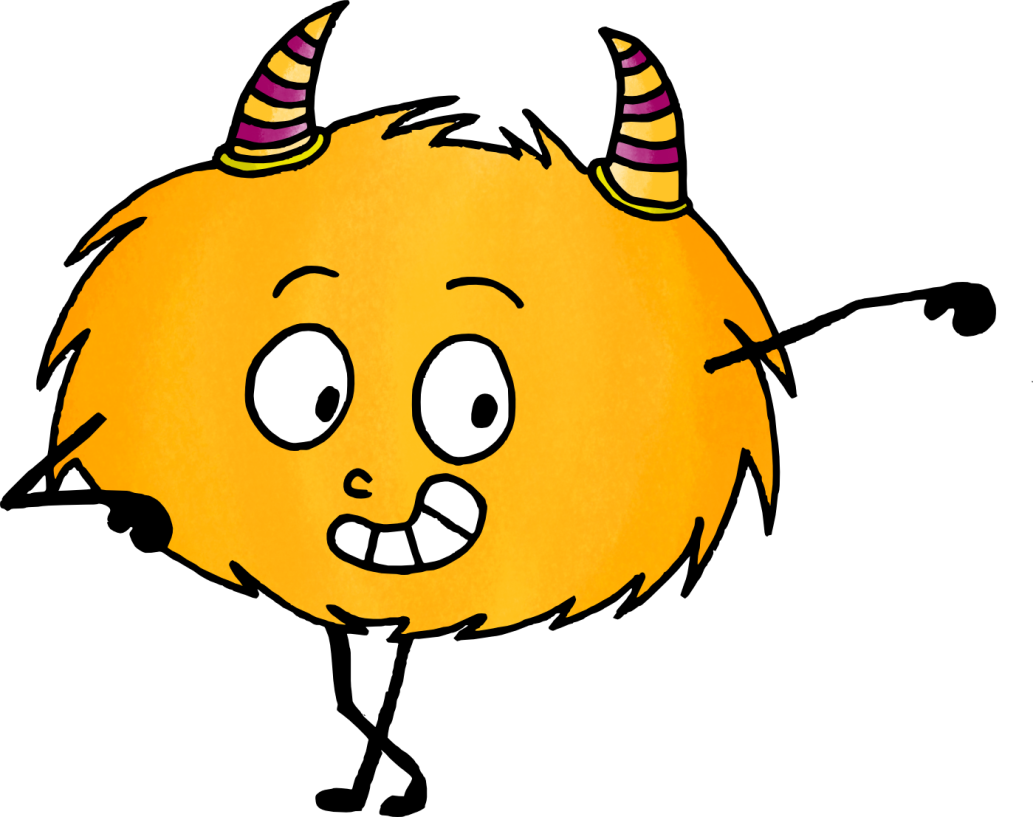 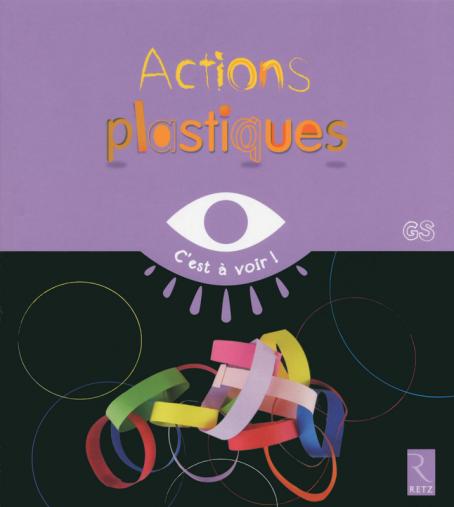 Graphisme : Manipuler la couleur et la matière - Séance « Strier »
Objectifs : Strier une surface préalablement 
recouverte de peinture.




Ouverture culturelle : L’Italienne (Vincent Van Gogh)
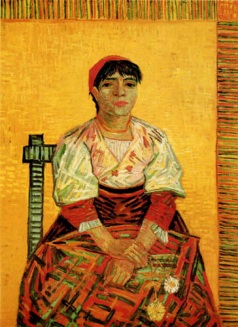 Graphisme : Manipuler la couleur et la matière - Séance « Fusionner »
Objectifs : Tracer au feutre fin noir les contours 
des différentes fusions d’encre.




Ouverture culturelle : Farbstudie Quadrate (Vassily Kandinsky)
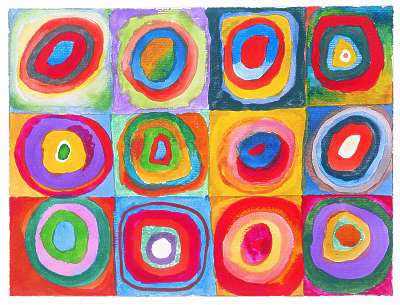 Graphisme : Manipuler la couleur et la matière - Séance « Pocher »
Objectifs : Remplir un espace avec des formes 
dessinées au pochoir.




Ouverture culturelle : Circles in a Circle (Vassily Kandinsky)
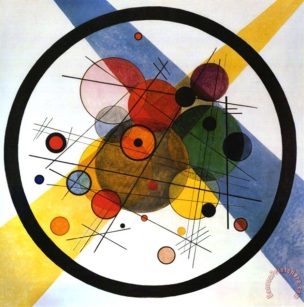 Graphisme : Manipuler la couleur et la matière - Séance « Graver »
Objectifs : Graver des éléments graphiques sur des 
bandes de peinture fraichement réalisées.




Ouverture culturelle : Le poisson rouge (Paul Klee)
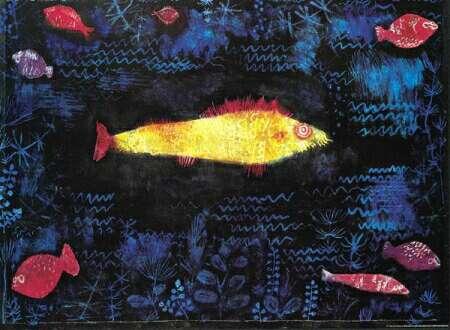 Graphisme : Manipuler la couleur et la matière - Séance « Etirer »
Objectifs : Sur un support foncé, étirer la peinture 
de différentes couleurs avec une paille.





Ouverture culturelle : Hommage à Tennessee Williams (Yves Klein)
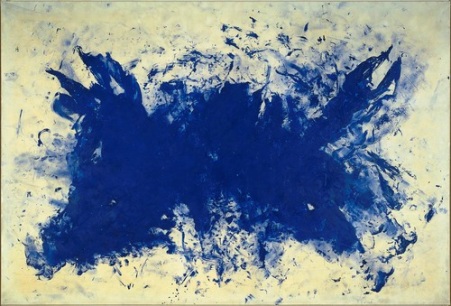 Graphisme : Manipuler la couleur et la matière - Séance « Glacer »
Objectifs : Glacer avec des encres de couleur un 
support préalablement peint.




Ouverture culturelle : Terre trempée (Bayetto)
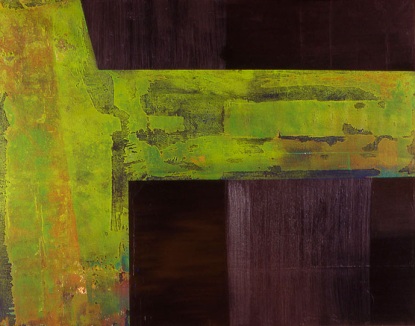 Graphisme : Manipuler la couleur et la matière - Séance « Mélanger »
Objectifs : Mélanger plusieurs couleurs en les 
incorporant délicatement les unes aux autres.



Ouverture culturelle : Who has eaten all my Windows 
(Friedensreich Hundertwasser)
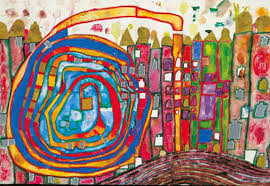 Graphisme : Composer- Séance « Elargir » 
Objectifs : Elargir un tracé en le complétant.





Ouverture culturelle : La Famille (Fernando Botero)
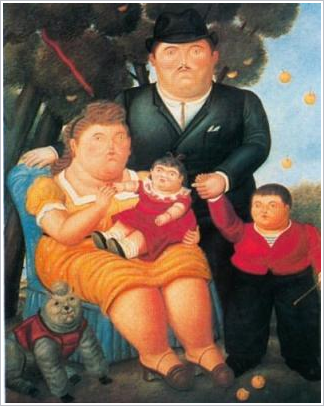 Graphisme : Composer- Séance « Décoller »
Objectifs : Tracer des traits sur les emplacements 
laissés libres par le décollement du papier.




Ouverture culturelle : Sans titre (François Dufrêne)
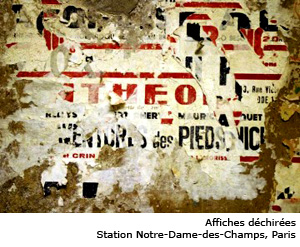 Graphisme : Composer- Séance « Prolonger »
Objectifs : Prolonger une image en traçant des 
traits au crayon à papier.





Ouverture culturelle : L’invention collective (René Magritte)
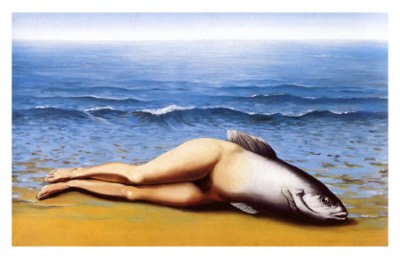 Graphisme : Composer- Séance « Evider »
Objectifs : Tracer des lignes à l’encre entre les 
bandes de papier collées autour d’espaces 
préalablement évidés.



Ouverture culturelle : L’entrée en scène (René Magritte)
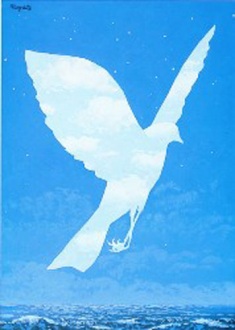 Graphisme : Composer- Séance « Intercaler »
Objectifs : Tracer des lignes sur un intercalage 
de ronds et de bandes.




Ouverture culturelle : Rhythms (Robert Delaunay 1934)
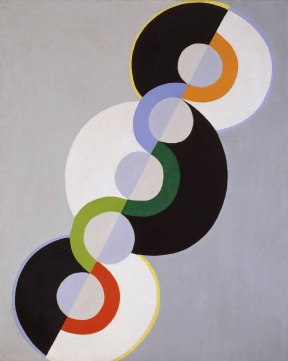 Graphisme : Composer- Séance « Masquer »
Objectifs : Compléter au feutre noir les éléments du 
dessin initial masqués  par des morceaux de papier.




Ouverture culturelle : Le Beau Monde (René Magritte)
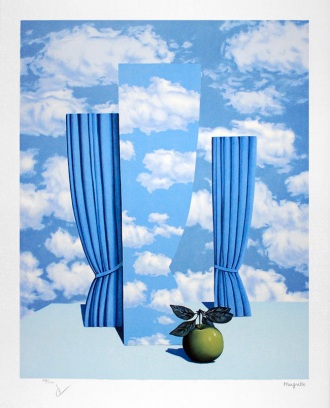 Graphisme : Composer- Séance « Déformer »
Objectifs : Déformer un visage à partir 
d’éléments fragmentés.



Ouverture culturelle : La femme à la collerette bleue 
(Pablo Picasso)
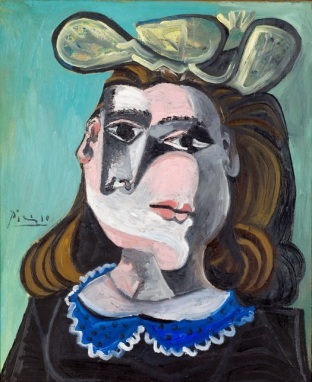 Graphisme : Composer- Séance « Perforer »
Objectifs : Réaliser une composition graphique 
à partir de perforations.





Ouverture culturelle : Technique du Pergamano
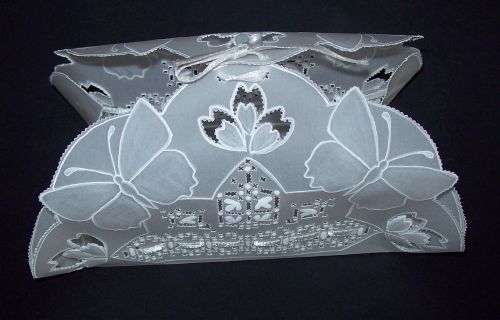 Graphisme : Composer- Séance « Compléter »
Objectifs : Compléter au feutre et à la peinture 
les éléments collés sur un support noir.




Ouverture culturelle : Sheherazade (René Magritte)
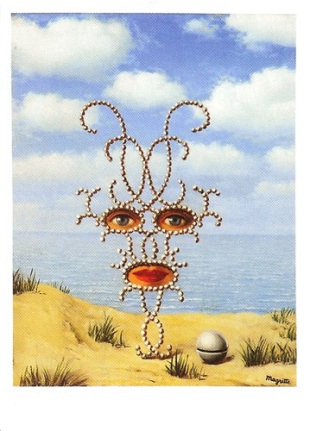 Graphisme : Produire du volume - Séance « Plier »
Objectifs : Coller des étoiles obtenues par 
pliage sur un fond préalablement recouvert 
d’encre.


Ouverture culturelle : La nuit étoilée sur le Rhône 
(Vincent van Gogh)
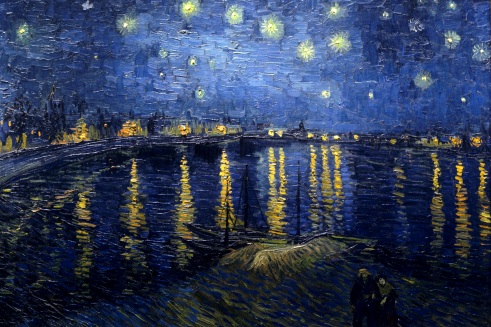 Graphisme : Produire du volume - Séance « Friser »
Objectifs : Donner du volume à un feuillage en 
collant des bandes de papier préalablement frisées.



Ouverture culturelle : Pommier aux fruits rouges 
(Paul Ranson)
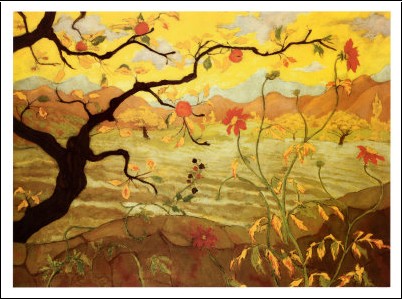 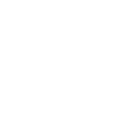 Graphisme : Produire du volume - Séance « Couper »
Objectifs : Réaliser des graphismes différents sur 
des espaces coupés.




Ouverture culturelle : Dallas (Jean-Marie Haessle)
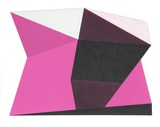 Graphisme : Produire du volume - Séance « Entrecroiser »
Objectifs : Assembler des bandes entrecroisées, 
recourbées ou pliées.





Ouverture culturelle : Le chanteur (Joan Miró)
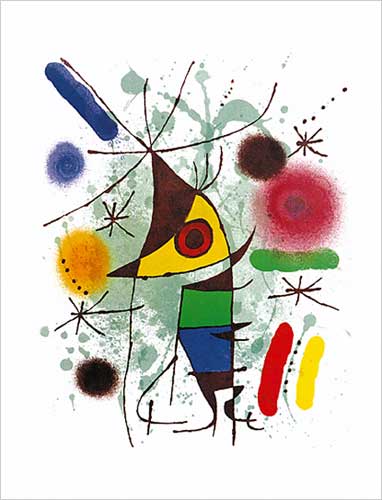 Graphisme : Produire du volume - Séance « Multiplier »
Objectifs : Découper des bandes pliées et 
dessiner pour multiplier des personnages.




Ouverture culturelle : La Danse (Henri Matisse)
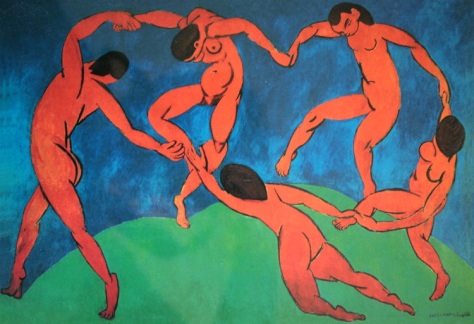 Graphisme : Produire du volume - Séance « Entrelacer »
Objectifs : Composer un entrelacement de 
cercles en papier sur un support recouvert 
de cercles entrelacés au feutre.


Ouverture culturelle : Entrelacement de matière 
(Michel Ryckewaert)
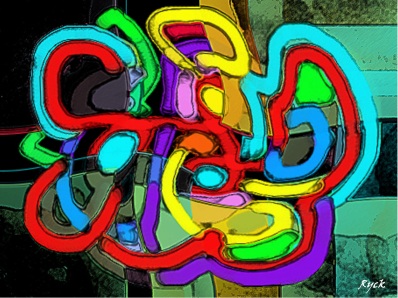 Graphisme : Produire du volume - Séance « Tisser »
Objectifs : Former des cercles à partir de 
bandes tissées.




Ouverture culturelle : Shandaken (Tony Bechara)
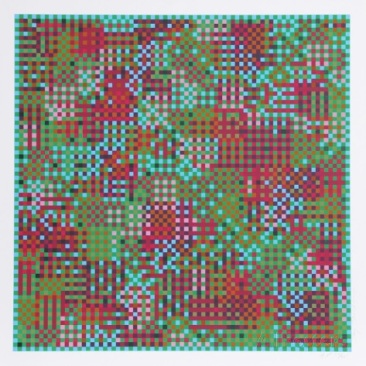 Graphisme : Composer- Séance « Nouer »
Objectifs : Réunir dans des ronds collés les 
extrémités de rubans noués.




Ouverture culturelle : La Classe de Danse (Edgar Degas)
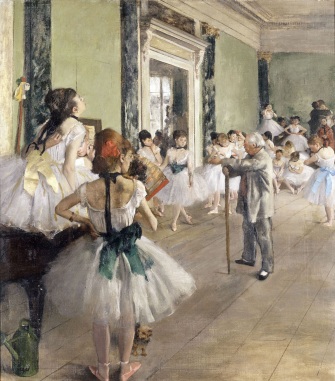 Graphisme : Composer- Séance « Franger »
Objectifs : Coller en les tordant des bandes de 
papier préalablement frangées.




Ouverture culturelle : La Fête de Saint-Nicolas 
(Jan Steen)
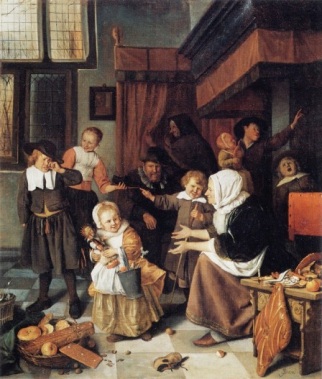 Graphisme : Composer- Séance « Agrafer »
Objectifs : Courber des bandes de papier 
préalablement décorées de motifs graphiques 
en les agrafant sur un support de couleur.



Ouverture culturelle : Aggravure III (Baptiste Debombourg)
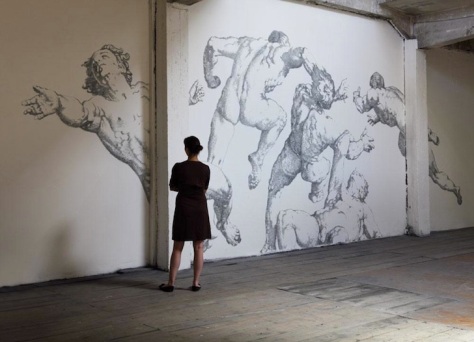 Graphisme : Composer- Séance « Assembler »
Objectifs : Assembler les différentes parties d’un 
personnage et le fixer sur un support en volume.



Ouverture culturelle :  Les Temples-Cabanes
 (Bernard Lagneau)
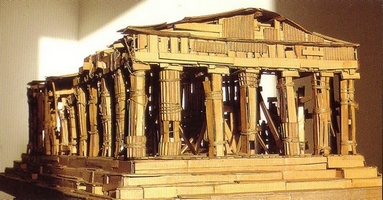